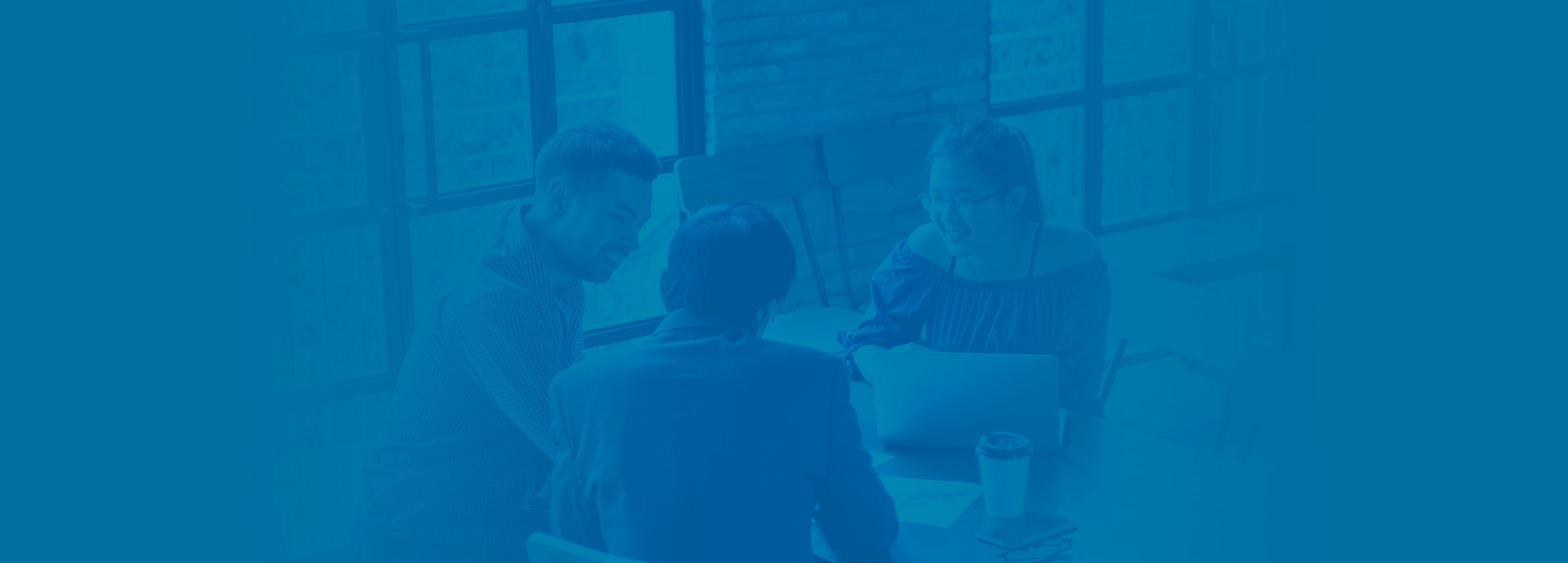 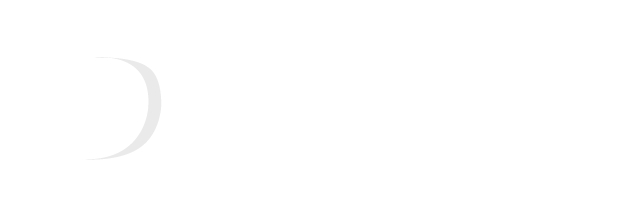 Startgroep nieuwe HR-cyclus
Waarom vernieuwen we de HR-cyclus?
1
Staat los van de dagelijkse praktijk
Proces is star en dwingend
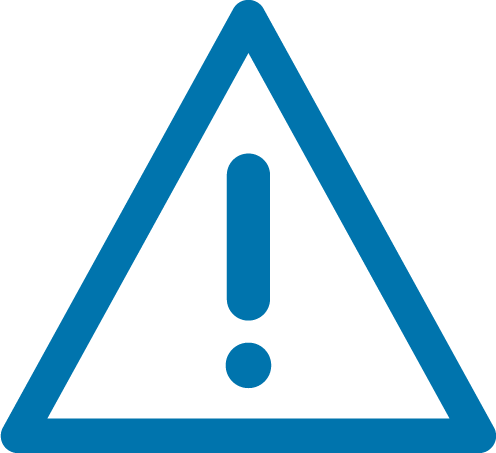 2
Tijdrovend en administratief ‘moetje’
Voorbereiden en voeren van beoordelingsgesprekken kost veel tijd
Zet niet aan tot leren en presteren
Doelen zijn niet top-of-mind
3
4
Beperkt het nemen van verantwoordelijkheid
Manager is leidend en doelen zijn opgelegd
[Speaker Notes: Benoem in deze sheet de belangrijkste aanleidingen om de HR cyclus te vernieuwen. Waar lopen jullie tegen aan? Waarom is het (nu) tijd voor verandering?]
Uitgangspunten nieuwe HR-cyclus
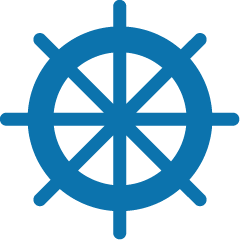 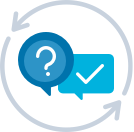 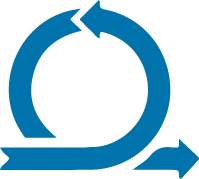 Continue dialoog

We zijn continu met elkaar 
in gesprek zodat doelen 
top-of-mind blijven
Eigenaarschap

We geven medewerkers 
het vertrouwen om zelf 
de regie te voeren
Zelfreflectie & feedback

We stimuleren zelfreflectie & feedback wat leidt tot nieuwe inzichten en betere resultaten
[Speaker Notes: Benoem in deze sheet wat je wil stimuleren en bereiken met de nieuwe HR-cyclus]
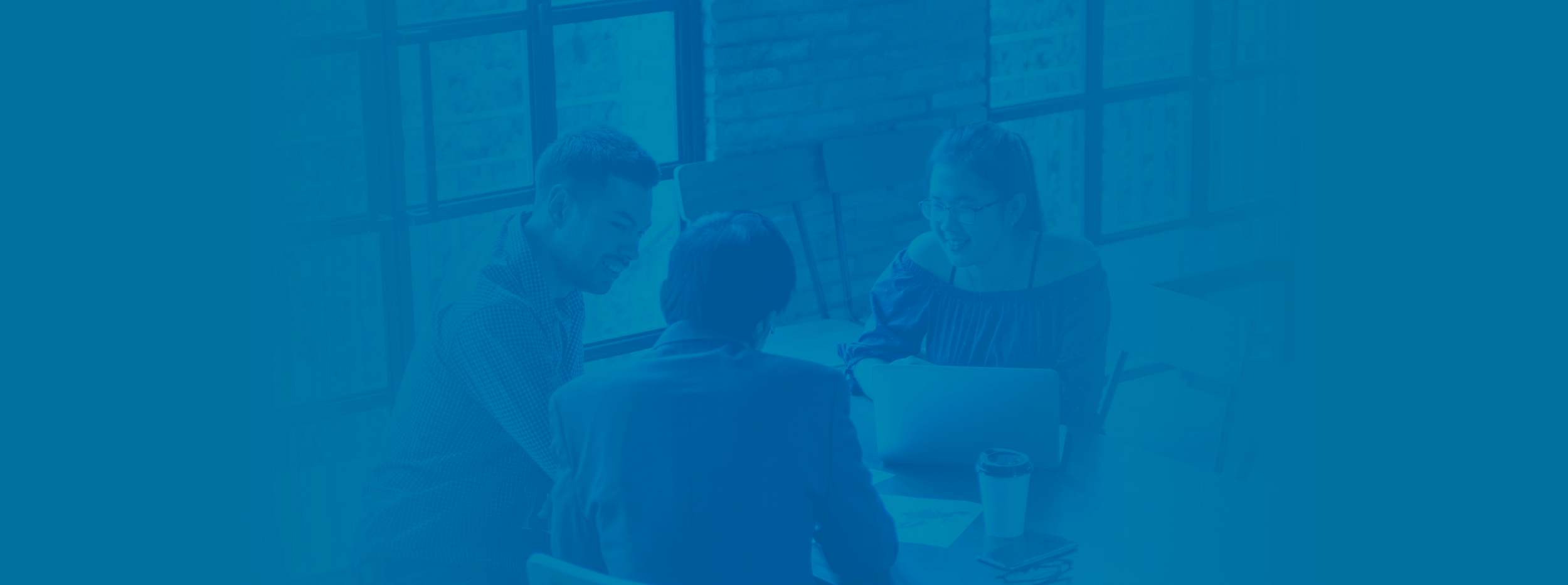 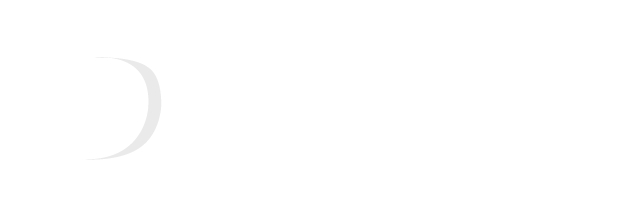 Ontdek het online platform
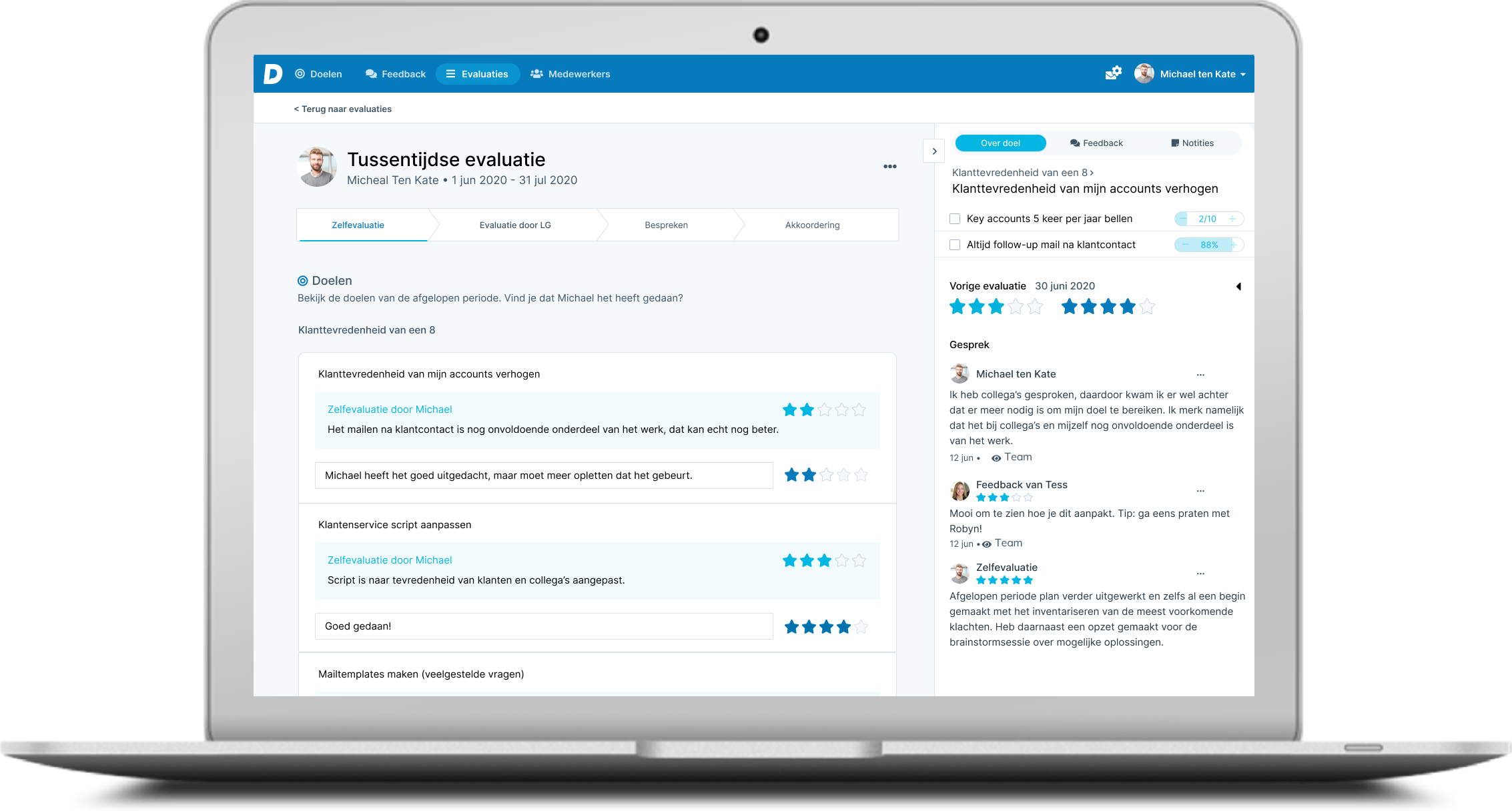 [Speaker Notes: Switch naar de klikbare demo]
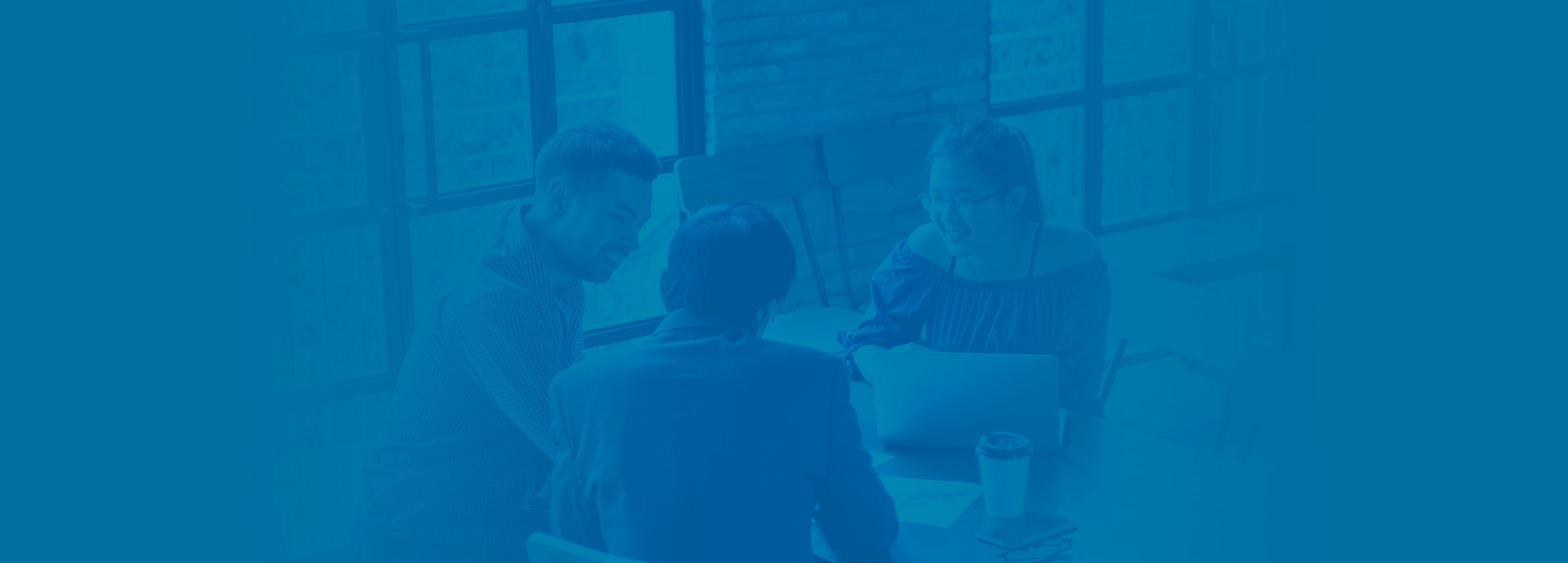 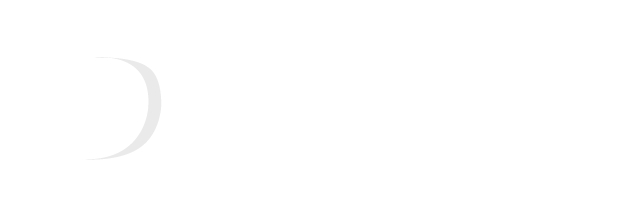 Aan de slag
Registreren
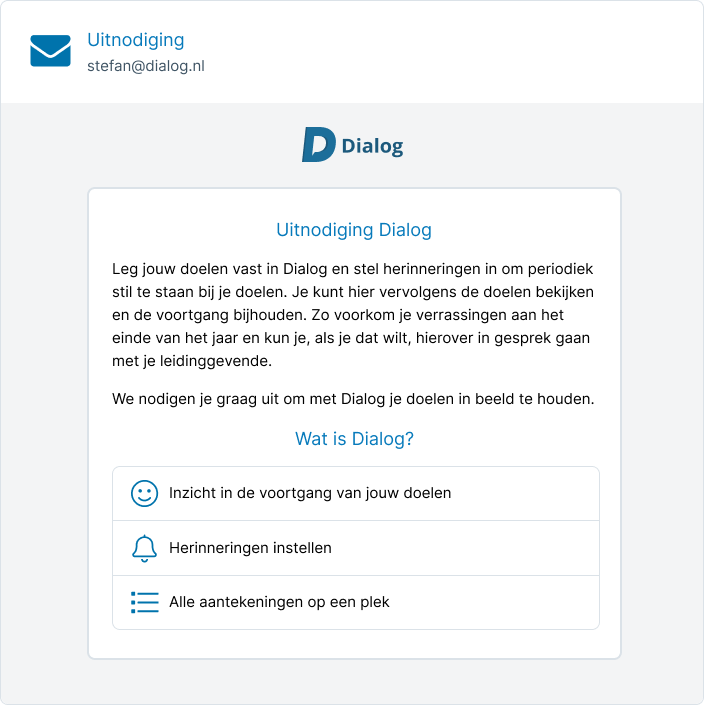 Registreer je vanuit de e-mail met uitnodiging
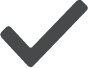 Voeg een foto toe
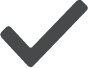 Stel doelen
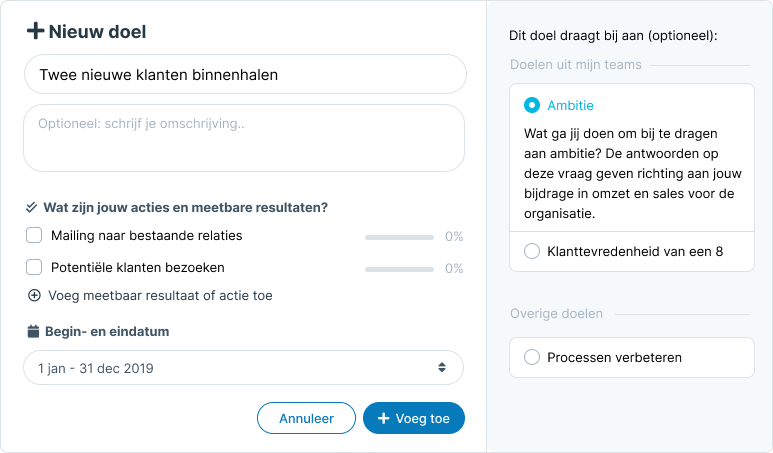 Bepaal jouw bijdrage 
aan de organisatie doelstellingen
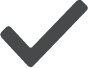 Knip je doelen op in 
acties en meetbare 
resultaten
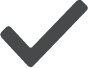 Bepaal ontwikkeldoelen
Bepaal wat je wil ontwikkelen en wat je daarmee wil bereiken
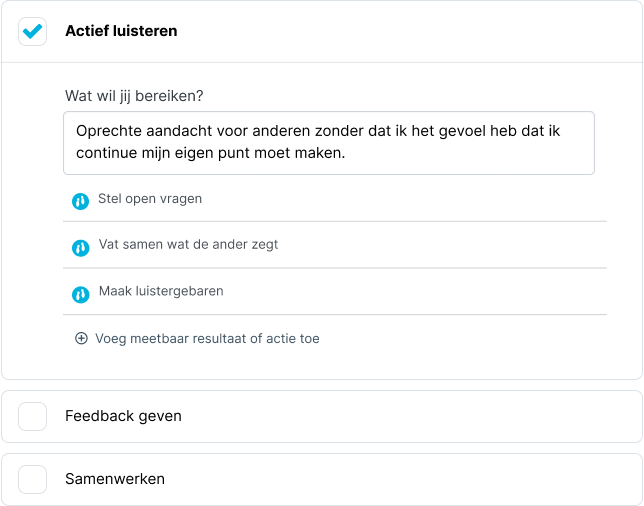 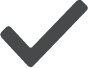 Knip je doel op in concreet gedrag waar je mee kan oefenen in de praktijk
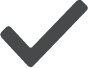 Focus op doelen & ontwikkeling
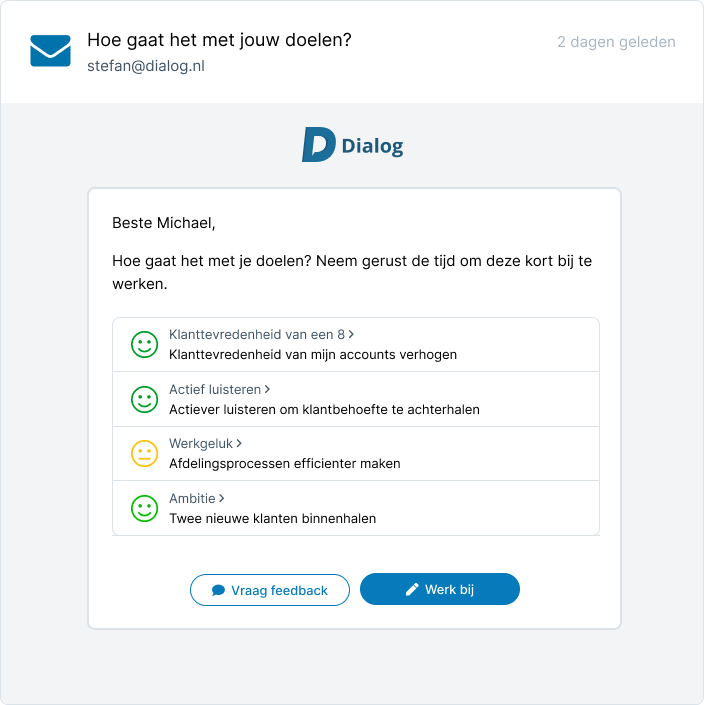 Ontvang regelmatig herinneringen aan jouw (ontwikkel-) doelen

Zie direct hoe je er voor staat en werk je doelen makkelijk bij
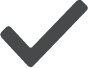 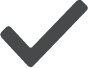 Houd de voortgang bij
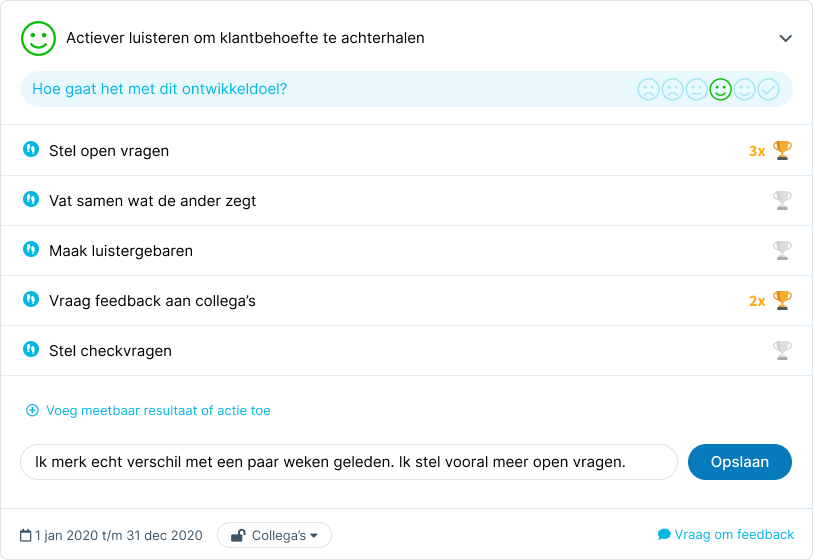 Oefen met nieuw gedrag en houd je voortgang laagdrempelig bij

Plan een gesprek in als je met iemand wilt sparren over je doelen
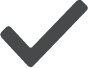 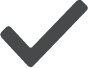 Ga het gesprek aan
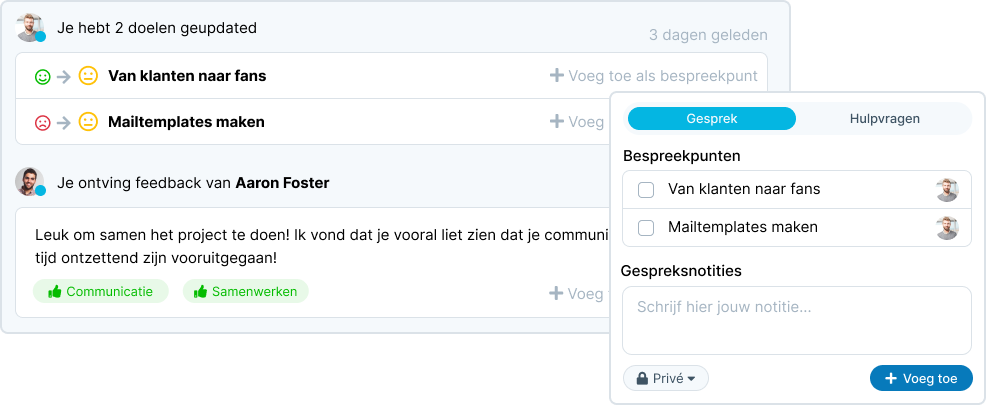 Geef aan waar je over wil praten en leg afspraken vast
Notities kun je later gebruiken als input voor de beoordeling
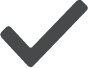 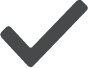 Vraag feedback
Vraag collega’s en klanten heel makkelijk en snel om feedback

Gebruik vragenlijsten om feedbackevents te organiseren
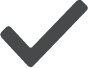 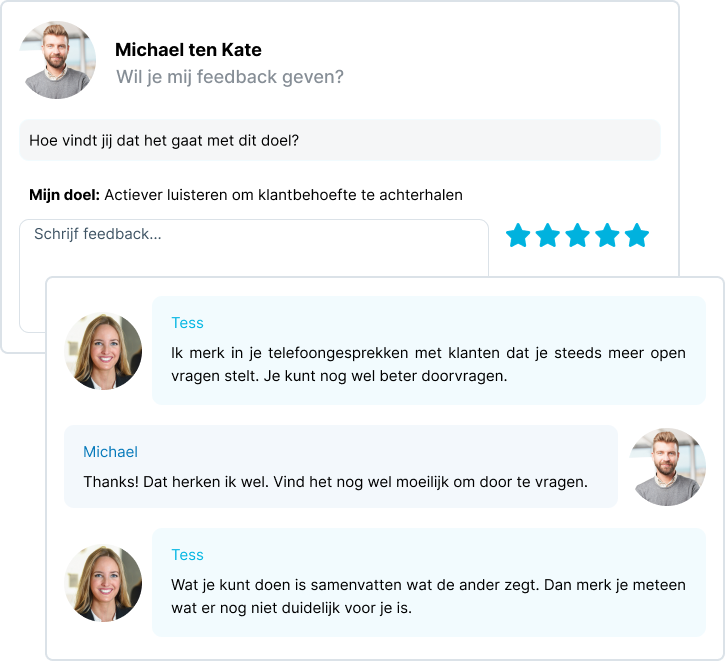 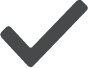 Schrijf een evaluatie
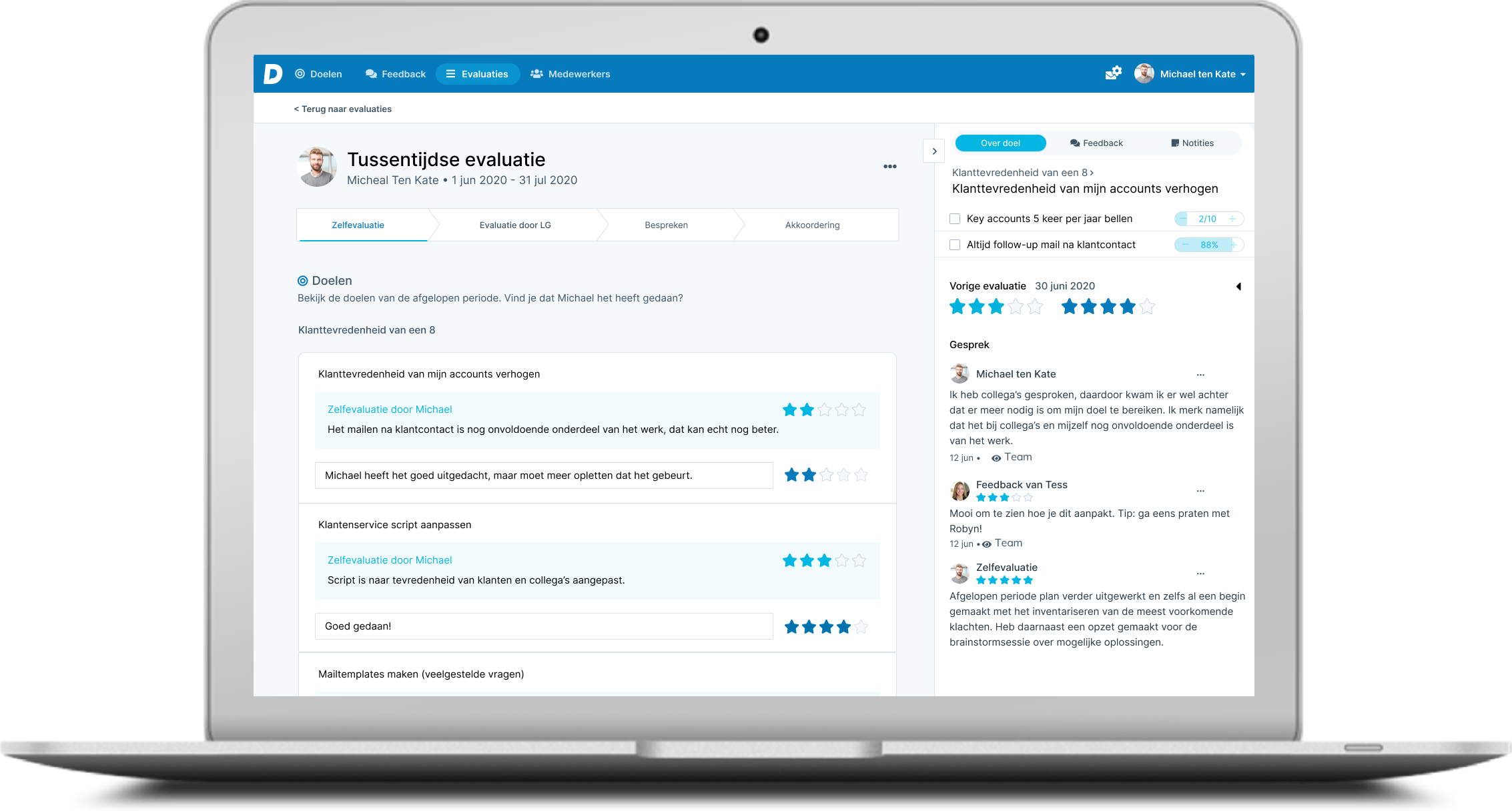 Feedback en reflecties 
zijn zichtbaar bij het
schrijven van evaluatie
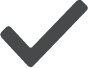 Managers zien direct 
hoe medewerkers 
zichzelf evalueren
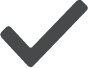 Installeren op mobiel
Android
iPhone & iPad
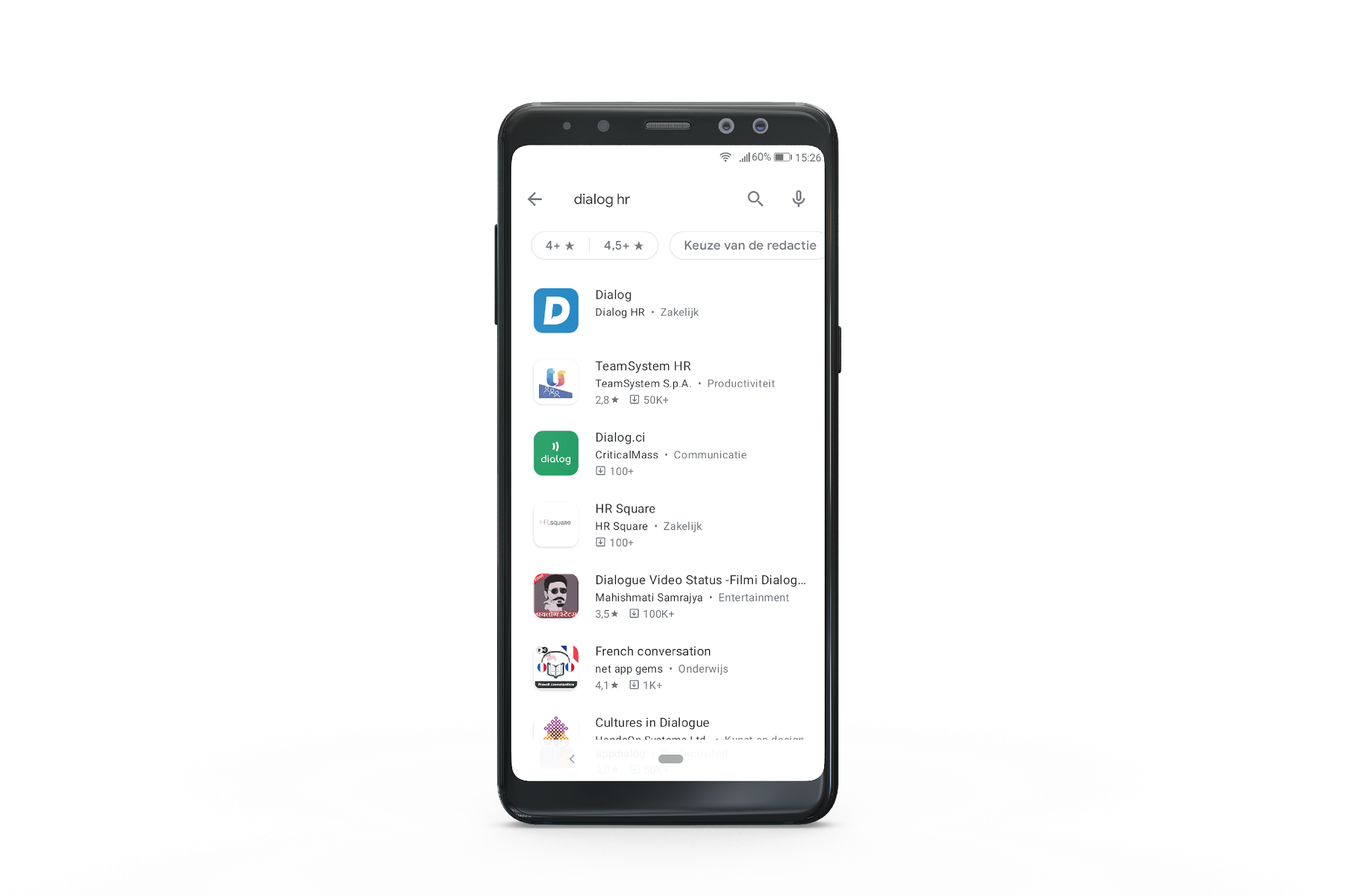 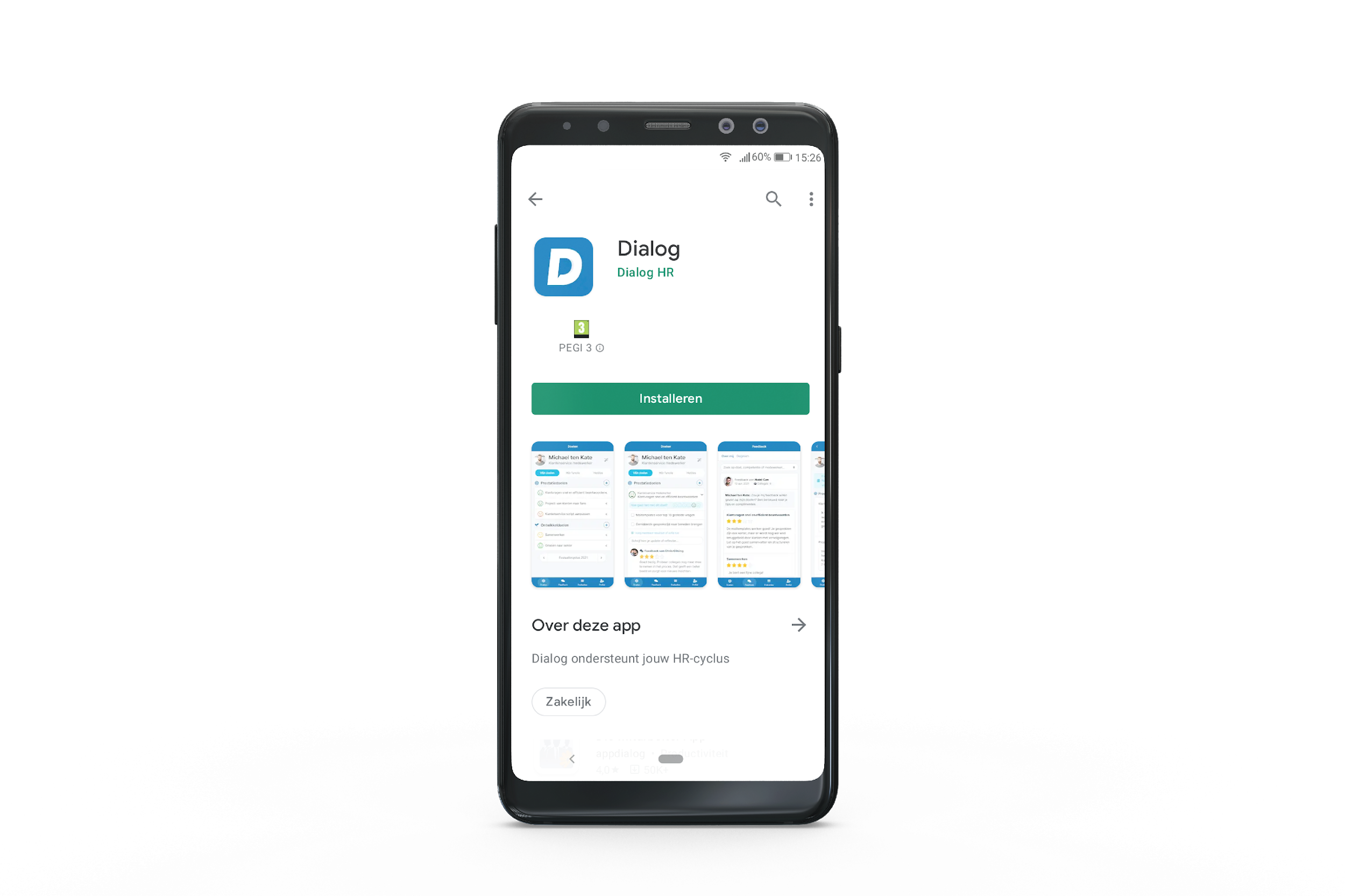 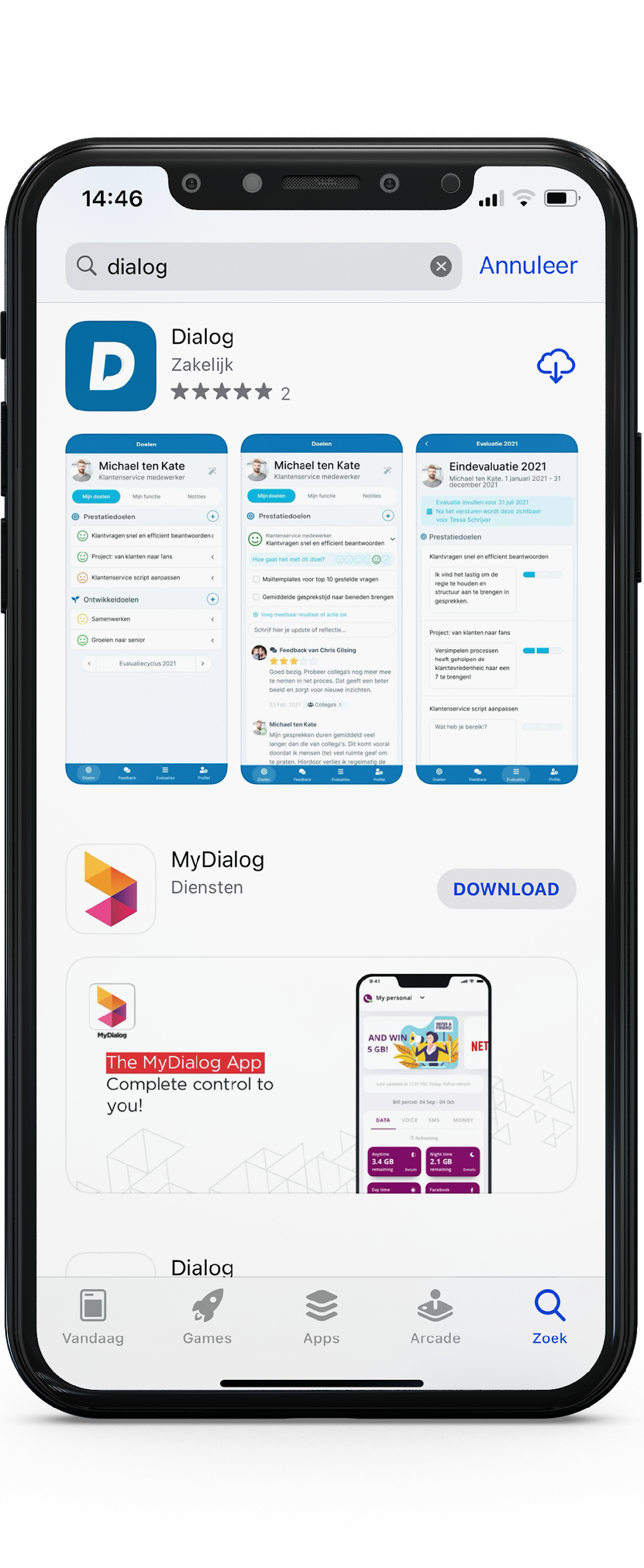 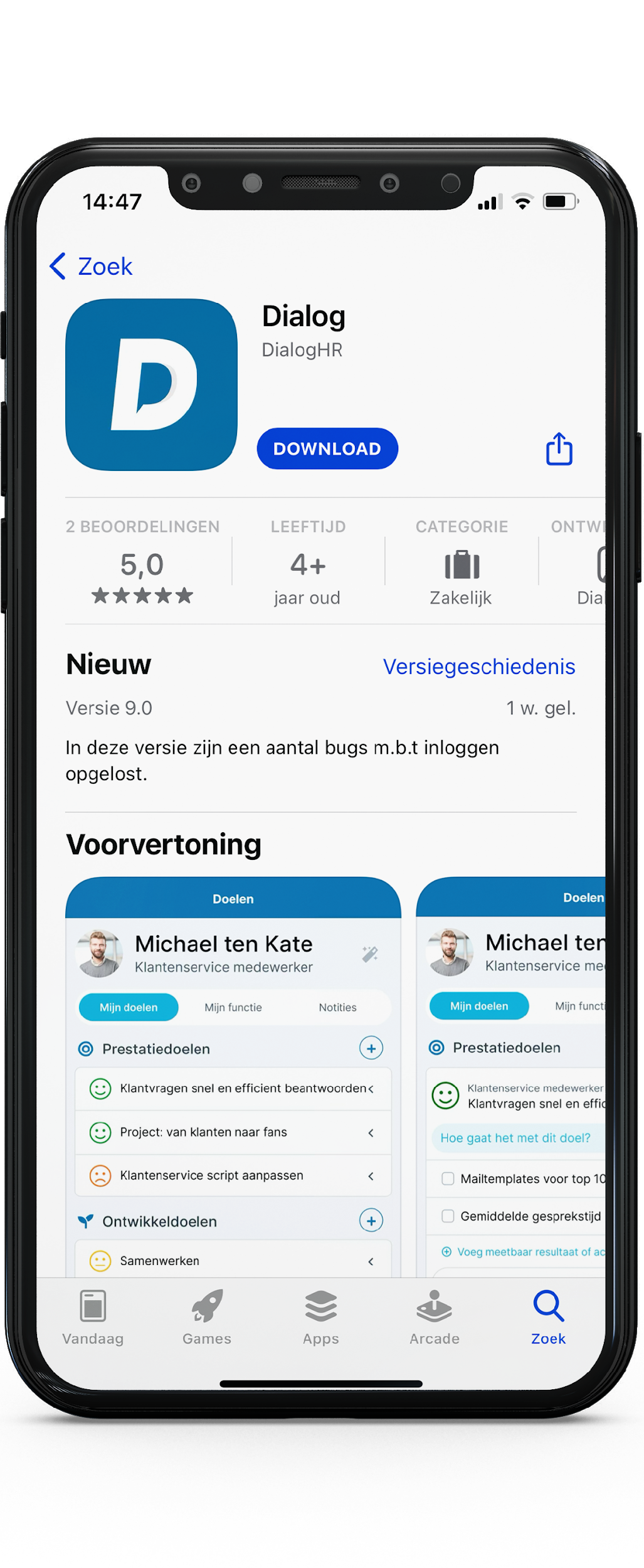 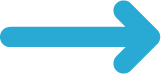 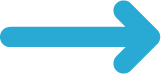 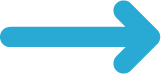 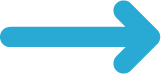 Stap 2
Klik daarna op de knop ‘Download’
Stap 2
Klik daarna op de knop ‘Installeren’
Stap 1
Zoek in de App Store op ‘Dialog’
Stap 1
Zoek in de Google Play Store op ‘Dialog HR’
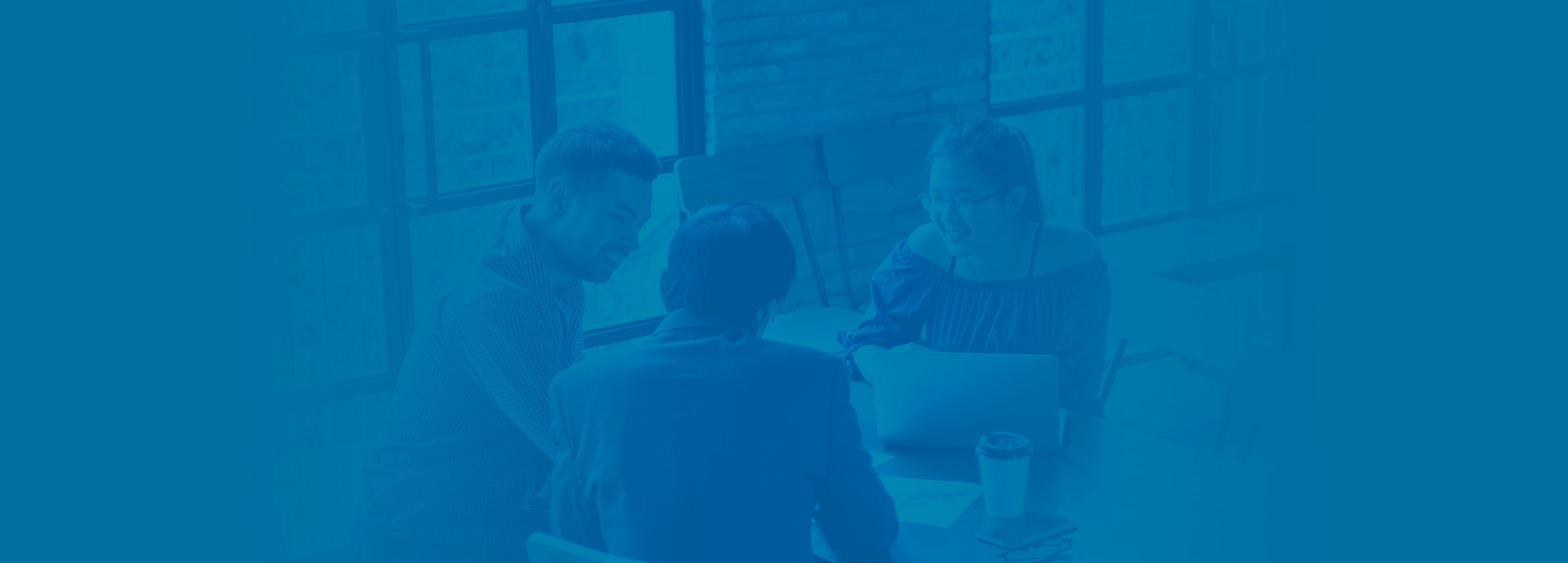 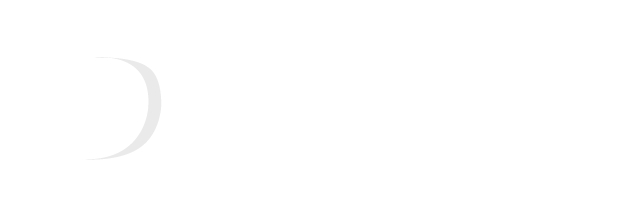 Afspraken maken
Wat spreken we met elkaar af?
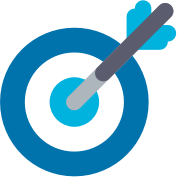 Hoe stellen we de teamdoelen en bijdrages vast?
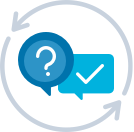 Hoe willen we Dialog gebruiken tijdens onze gesprekken?
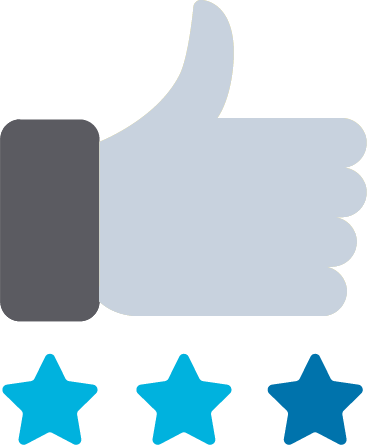 Hoe stellen we de ontwikkel-doelen van medewerkers vast?
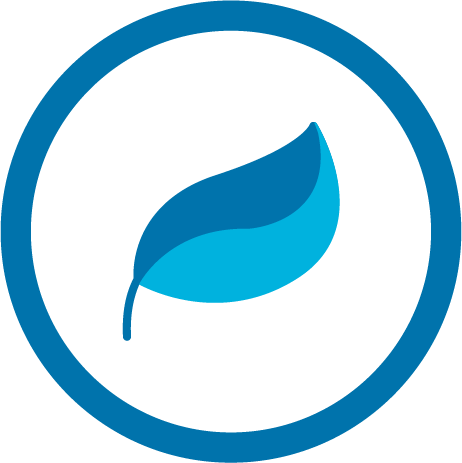 Hoe vaak willen we feedback geven en vragen?
Wie schrijven er een evaluatie voor de medewerker?
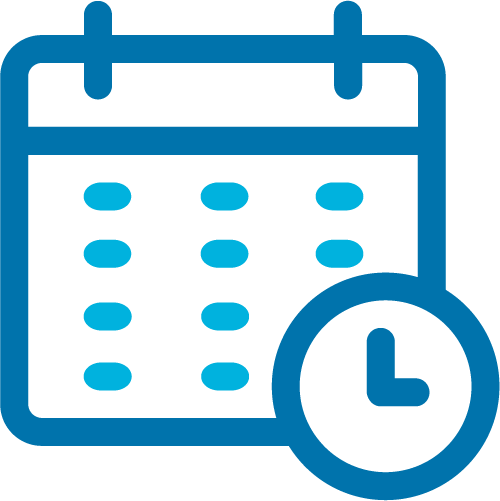 Hoe vaak willen we stilstaan 
bij de vastgestelde doelen?
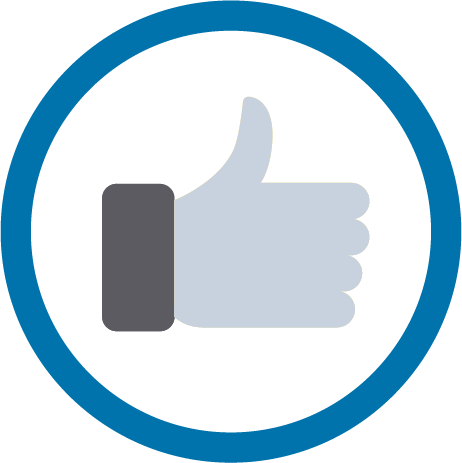 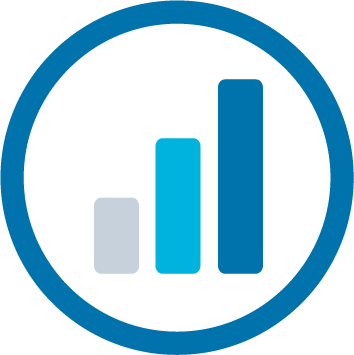 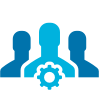 Hoe stimuleren en ondersteunen we elkaar?
Op welke manier willen we de voortgang bijhouden?
[Speaker Notes: Benoem in deze sheet wat jullie met elkaar afspreken mbt de nieuwe HR cyclus. Wat mag je van elkaar verwachten?]
Aan de slag als startgroep
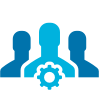 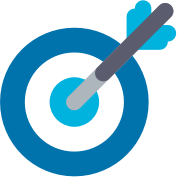 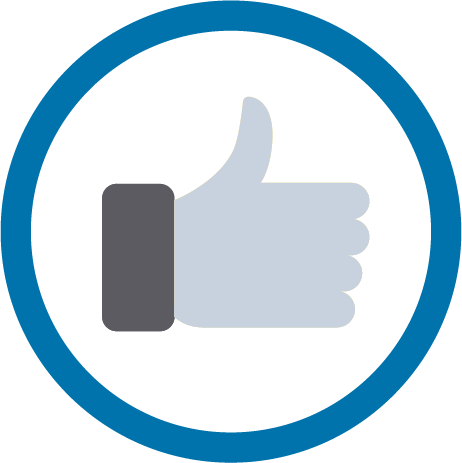 Leren

Bepaal wat jullie willen 
leren en waarom dat belangrijk is
Afspraken

Maak duidelijke afspraken 
over wat je van elkaar 
mag verwachten
Evalueren

Bepaal wanneer je gaat evalueren en hoe jullie verbeteringen oppakken
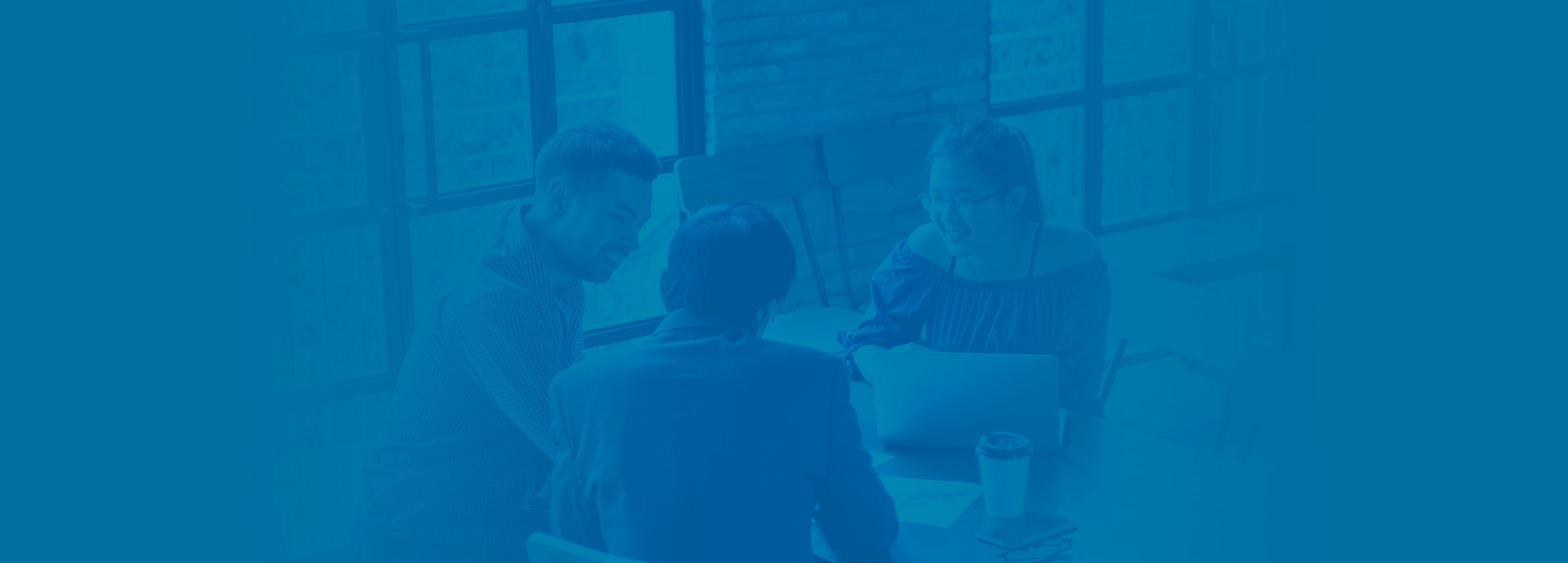 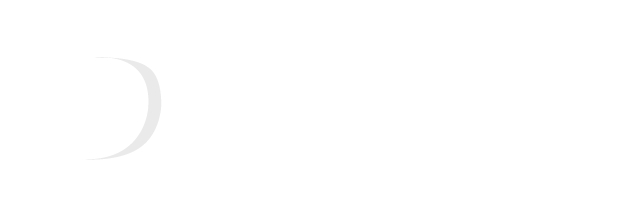 Evaluatie
[Speaker Notes: Evaluatie (deel evaluatieformulier uit) en afronding]